Consequences Live On!
Amazing!
The location of the Biblical cities of Sodom, Gomorrah, Admah and Zeboiim, which were burned down, is supposed to be near the Dead Sea in Israel. The ashen remains of what seems to be once big and prosperous cities, can be found in the areas around the Dead Sea…. Those said areas are to this day, littered with small white balls which turned out to be 97% 
Pure sulfur. This is what they look like:
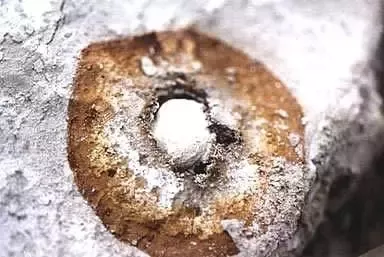 Mount Sodom is located to the west of the southern basin of the Dead Sea, and is an extraordinary geological phenomenon: apart from some thin layers of silt and marl it is made entirely of salt. During the evaporation of the previous stages of the Dead Sea, tons of salt and other minerals were deposited within the steep shoulders of the seabed.
“And turning the cities of Sodom and Gomorrah into ashes condemned them with an overthrow, making them an ensample unto those that after should live ungodly; And delivered just Lot, vexed with the filthy conversation of the wicked: (For that righteous man dwelling among them, in seeing and hearing, vexed his righteous soul from day to day with their unlawful deeds;)”  2 Peter 2:6-8
“Even as Sodom and Gomorrah, and the cities about them in like manner, giving themselves over to fornication, and going after strange flesh, are set forth for an example, suffering the vengeance of eternal fire.”  Jude 7
The Cities Suffered and Lot Did Too!
Sodom  and Gomorrah were turned to ashes.  They remain today as a mute testimony to the results of continual sinful behavior and a REFUSAL TO TURN TO THE Lord in genuine repentance. And, even though Lot and some of his family were not consumed by the fire, the evils of Sodom followed them out of the city and have left for us an awful record!!
Incest in the Cave!
“And it came to pass, when God destroyed the cities of the plain, that God remembered Abraham, and sent Lot out of the midst of the overthrow, when he overthrew the cities in the which Lot dwelt. And Lot went up out of Zoar, and dwelt in the mountain, and his two daughters with him; for he feared to dwell in Zoar: and he dwelt in a cave, he and his two daughters. And the firstborn said unto the younger, Our father is old, and there is not a man in the earth to come in unto us after the manner of all the earth: Come, let us make our father drink wine, and we will lie with him, that we may preserve seed of our father. And they made their father drink wine that night: and the firstborn went in, and lay with her father; and he perceived not when she lay down, nor when she arose.  And it came to pass on the morrow, that the firstborn said unto the younger, Behold, I lay yester night with my father: let us make him drink wine this night also; and go thou in, and lie with him, that we may preserve seed of our father. And they made their father drink wine that night also: and the younger arose, and lay with him; and he perceived not when she lay down, nor when she arose.  Thus were both the daughters of Lot with child by their father.  And the firstborn bare a son, and called his name Moab: the same is the father of the Moabites unto this day.  And the younger, she also bare a son, and called his name Benammi: the same is the father of the children of Ammon unto this day.”  Genesis 19:29-38
Where Did those young women learn that?
“And said, I pray you, brethren, do not so wickedly. Behold now, I have two daughters which have not known man; let me, I pray you, bring them out unto you, and do ye to them as is good in your eyes: only unto these men do nothing; for therefore came they under the shadow of my roof.”  Gen. 19:7,8
Terrible Consequences
“When Lot entered Sodom he fully intended to keep himself free from iniquity and to command his household after him. But he signally failed. The corrupting influences about him had an effect upon his own faith, and his children's connection with the inhabitants of Sodom bound up his interest in a measure with theirs. The result is before us. Many are still making a similar mistake. In selecting a home they look more to the temporal advantages they may gain than to the moral and social influences that will surround themselves and their families. They choose a beautiful and fertile country, or remove to some flourishing city, in the hope of securing greater prosperity; but their children are surrounded by temptation, and too often they form associations that are unfavorable to the development of piety and the formation of a right character. The atmosphere of lax morality, of unbelief, of indifference to religious things, has a tendency to counteract the influence of the parents. Examples of rebellion against parental and divine authority are ever before the youth; many form attachments for infidels and unbelievers, and cast in their lot with the enemies of God….”
…. In choosing a home, God would have us consider, first of all, the moral and religious influences that will surround us and our families. We may be placed in trying positions, for many cannot have their surroundings what they would; and whenever duty calls us, God will enable us to stand uncorrupted, if we watch and pray, trusting in the grace of Christ. But we should not needlessly expose ourselves to influences that are unfavorable to the formation of Christian character. When we voluntarily place ourselves in an atmosphere of worldliness and unbelief, we displease God and drive holy angels from our homes. Those who secure for their children worldly wealth and honor at the expense of their eternal interests, will find in the end that these advantages are a terrible loss. Like Lot, many see their children ruined, and barely save their own souls. Their lifework is lost; their life is a sad failure. Had they exercised true wisdom, their children might have had less of worldly prosperity, but they would have made sure of a title to the immortal inheritance.”  PP, pgs. 168,169
Horrible Choice Horrible Consequence!
It was Lot’s terrible decision, encouraged and pushed by his wife, that brought about the destruction of most of his children and the horrible incest that occurred in the cave.  The guilt for his terrible choice of Sodom for a home and its results lay directly at his door!! It was Lot’s fault. Why didn’t God stop these horrible things from happening?  Why didn’t He step in before these things occurred?
When a child breaks a valuable vase and asks for forgiveness, is the vase immediately or ever restored??  If a drunk driver kills a pedestrian and asks for forgiveness, is the dead pedestrian restored back to health and vibrancy?  Consequences, whether good or bad, follow every decision we make and God can not, with the touch of a golden wand, restore relationships, create good from bad; things just do not work that way!
What if?
What if God, the supreme Commander of the universe, had stepped in and stopped Lot’s daughters from this heinous act of incest?  What if God took away their power of choice and stopped them from what they had become accustomed to for so many years?  Lot and his wife had chosen to make their home in this morally bankrupt city and the consequences of this act were readily seen in their children.  They were morally bankrupt as well and saw their incest as the natural answer to their apparent situation.  God can never remove from us our power of choice; that would make us mere atoms or robots.  We would serve God, not from choice, but from being incapable of doing anything else!
God could stop our dumb choices,  but chooses not to so that we might learn of His mercy when we do wrong and through suffering from our choices may learn the bitter lessons that sin hopefully, will teach us.  Hopefully, we will choose to put sin far away from ourselves after viewing the wretched consequences of our dumb acts!!
Choice!  God’s Greatest Gift!
“Every soul has a heaven to win, and a hell to shun. And the angelic agencies are all ready to come to the help of the tried and tempted soul. He, the Son of the infinite God, endured the test and trial in our behalf. The cross of Calvary stands vividly before every soul. When the cases of all are judged, and they [the lost] are delivered to suffer for their contempt for God and their disregard of His honor in their disobedience, not one will have an excuse, not one will need to have perished. It was left to their own choice who should be their prince, Christ or
Satan.—Ellen G. White, Selected Messages, book 1, p. 96.
“God does not compel men to give up their unbelief. Before them are light and
darkness, truth and error. It is for them to decide which they will accept. The
human mind is endowed with power to discriminate between right and wrong. God designs that men shall not decide from impulse, but from weight of evidence, carefully comparing scripture with scripture.—Ellen G. White, The Desire of Ages, p. 458.
Imagine What it Would Be?
What if God had stopped Lucifer from sinning?  
What if God had stopped Adam and Eve from eating the fruit?
What if God had stopped the hand of Cain?
What if God had not allowed the antediluvians to sin?
What if God had stopped Abraham from marrying Hagar?
God would have taken away the greatest gift He could offer to mankind-the power of choice!
Lot’s Posterity!
“Thus were both the daughters of Lot with child by their father. And the firstborn bare a son, and called his name Moab: the same is the father of the Moabites unto this day. And the younger, she also bare a son, and called his name Benammi: the same is the father of the children of Ammon unto this day.”  Genesis 19:36-38
Vile Tribes!
“Lot dwelt but a short time in Zoar. Iniquity prevailed there as in Sodom, and he feared to remain, lest the city should be destroyed. Not long after, Zoar was consumed, as God had purposed. Lot made his way to the mountains, and abode in a cave, stripped of all for which he had dared to subject his family to the influences of a wicked city. But the curse of Sodom followed him even here. The sinful conduct of his daughters was the result of the evil associations of that vile place. Its moral corruption had become so interwoven with their character that they could not distinguish between good and evil. Lot's only posterity, the Moabites and Ammonites, were vile, idolatrous tribes, rebels against God and bitter enemies of His people.”  PP, pgs. 167,168